I.C.S. GUIDO MONACO RELAZIONE FINALE COORDINAMENTO “COMUNICAZIONE NELLE LINGUE STRANIERE”F.S. FLORA NARDONEa.s. 2021-22
OBIETTIVI SETTEMBRE
IL RUOLO DEL CLIL NELL’ATTUALE PROPOSTA EUROPEA MULTILINGUE ? APPROCCIO GLOBALE NELL’INSEGNAMENTO DELLE LINGUE: GRUPPO DI INSEGNANTI CHE CONVERGONO NELLA PREPARAZIONE DI LINGUA E TEMATICHE DA TRATTARE INSIEME.CLIL QUOTATO AL 100% ALL’INTERNO DI NUOVA FORMULA PEDAGOGICA E DIDATTICA CHE IL CONSIGIO D’EUROPA PROPONE.
LA RACCOMANDAZIONE DEL CONSIGLIO D’EUROPA SU UN APPROCCIO GLOBALE ALL’INSEGNAMENTO A ALL’APPRENDIMENTO DELLE LINGUE (22 MAGGIO 2019) PROMUOVE L’APPRENDIMENTO DELLE LINGUE SECONDO UNA DIMENSIONE OLISTICA.
CLIL
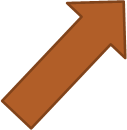 FRAMEWORK 4 C: CONTENT, COGNITION, CULTURE AND COMMUNICATION NON PUO’ PIU’ BASTARE, MA DARE PIU’ IMPORTANZA A CREATIVE THINKING, CREATIVITY, COLLABORATION  E USO DEL COMPUTER PER UNA MAGGIORE CONSAPEVOLEZZA LINGUISTICA.
WORLD CLIL 2022 
7-8 LUGLIO2022 NETHERLANDS: SHARING CLASSROOMS, SHARING WORLDS
BISOGNA FARE RIFERIMENTO ALLE COMPETENZE FONDAMENTALI PER UNA CITTADINANZA GLOBALE (GLOBAL COMPETENCIES DEFINED BY PISA) CHE SONO:
CRITICAL THINKING
COMMUNICATION
COLLABORATION
CREATIVITY
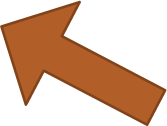 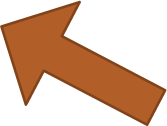 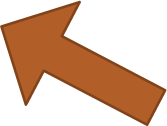 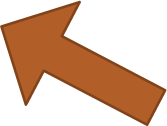 NEI PROSSIMI MESI IL MINISTERO DOVREBBE ATTUARE NORMATIVE PER ALLARGARE IL FRAMEWORK DELLE 4C.
ALCUNI ESPERIMENTI VENGONO PROPOSTI NELLE CLASSI SECODO L’HLD; AD ES. ALL’INTERNO DI UNA STORIA, SI PUO’ CHIAMARE UNO DEI PROTAGONISTI IN UN’ALTRA LINGUA, OPPURE STABILIRE LA SETTIMANA DEL RUMENO, DEL POLACCO,, ECC…
UNIVERSITA’ DI SIENA: L’ALTROPARLANTE,PROGETTI PILOTA CONDOTTI DA UNISTRASI IN ALCUNE SCUOLE CON UN ALTO NUMERO DI RAGAZZI STRANIERI.
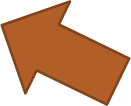 PLURILINGUISMO
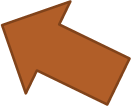 PTL: PROGETTI PILOTA PRESSO LE SCUOLE SECONDARIE.
Altre azioni promosse
Continuità tra la scuola primaria e secondaria: in occasione della ridefinizione degli obiettivi di apprendimento della Scuola Primaria, l’insegnante d’inglese della Scuola Secondaria ha partecipato ad alcuni incontri con le colleghe per stabilire una continuità tra i due ordini di scuola.		
Reading: a seguito di un mini seminario per il consolidamento della competenza della lettura tenutosi nel 2020, le insegnanti della scuola primaria hanno condotto un autoaggiornamento, definendo alcune linee guida e gli obiettivi da per raggiungere. L’incontro finale ha avuto luogo il 24 maggio dove le insegnanti si sono scambiate impressioni, modalità didattiche e dati sui lavori svolti in classe. 
Storytelling: l’arte di raccontare storie e trasmettere conoscenze.
Progetti di alcune insegnanti che dalla lettura di un libro hanno valorizzato contenuti, grammatica, valori di educazione civica e incontri con autori.
AZIONI DA PROMUOVERE
I AM A TEACHER
What do you do?
I am a teacher
What do you teach?
People
What do you teach them?
English language
You mean grammar, verbs, nouns, pronunciation, conjunction, articles and particles, negative and interrogative......,?
That too
What do you mean "that too"?
Well, I also teach them how to think, feel, show them inspiration, aspiration, cooperation, participation, consolation, innovation.
......help them think about globalization, exploitation, confrontation, incarceration, discrimination, degradation, subjugation.
.......how inequality brings poverty, how intolerance bring violence, how need is denied by greed, how isms become prisons, how feeling and thinking can bring about healing.
Well I don’t know about that, maybe you should stick to language and forget about anguish. You can’t change the world.
But if I did that, I’d be a cheater, not a teacher.  										Alan Maley
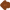